পরিচিতি 
ব্রজেন রায় 
সহকারী শিক্ষক 
চাঁদপাই মেছেরশাহ মাধ্যমিক বিদ্যালয়।
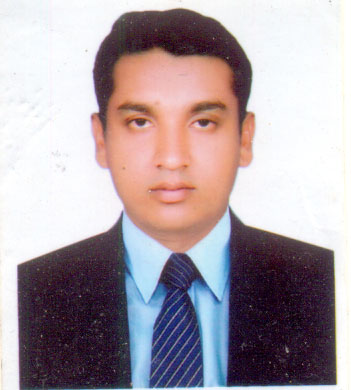 শ্রেণী -৯ম 
বিষয়- ব্যবসায় উদ্দ্যোগ ।  
সময়- ৫০ মিনিট ।
আচরণিক উদ্দেশ্য- 
আত্নকর্মসংস্থান কি তা বলতে পারবে। 
আত্নকর্মসংস্থানের প্রয়োজন কেন তা বর্ণনা করতে পারবে। 
আত্নকর্মসংস্থানের ক্ষেত্র গুলির ব্যাখ্যা দিতে পারবে।
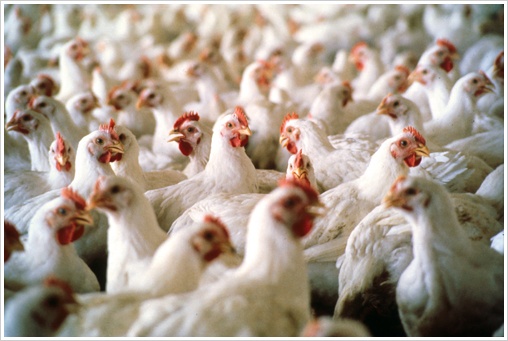 এটা কিসের ছবি
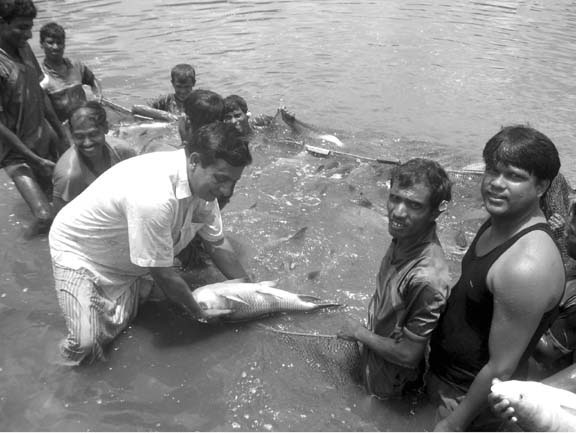 এটা কিসের ছবি।
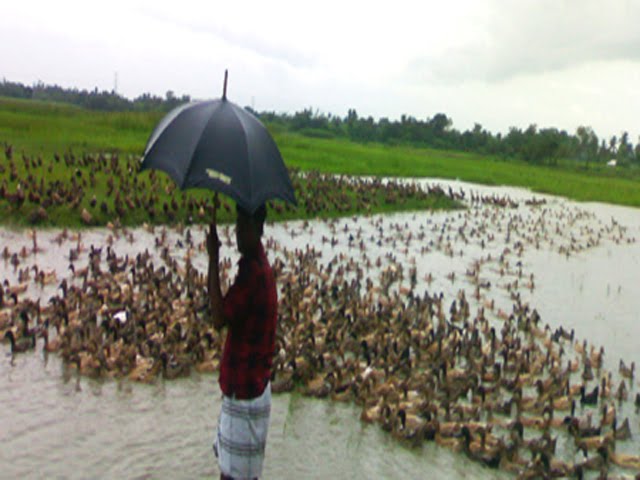 এটা কিসের ছবি।
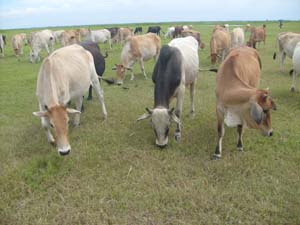 এটা কিসের ছবি।
ফুলের শুভেচ্ছা
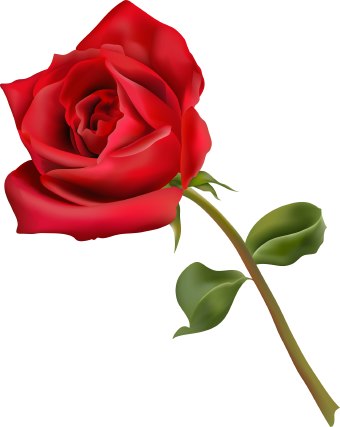 মৌমাছির চাষ ।
মৌচাক থেকে মধু সংগ্রহ।
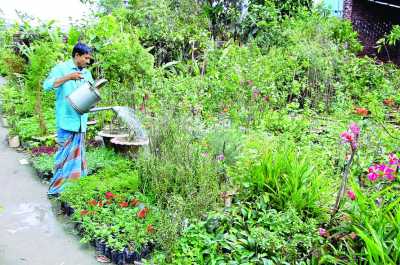 ফুলের নার্সারি।
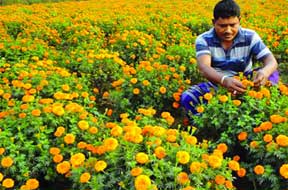 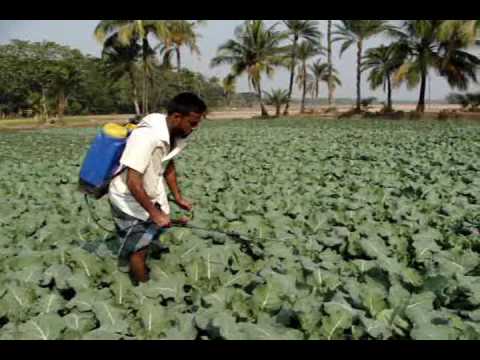 সবজি ও ফুলের চাষ।
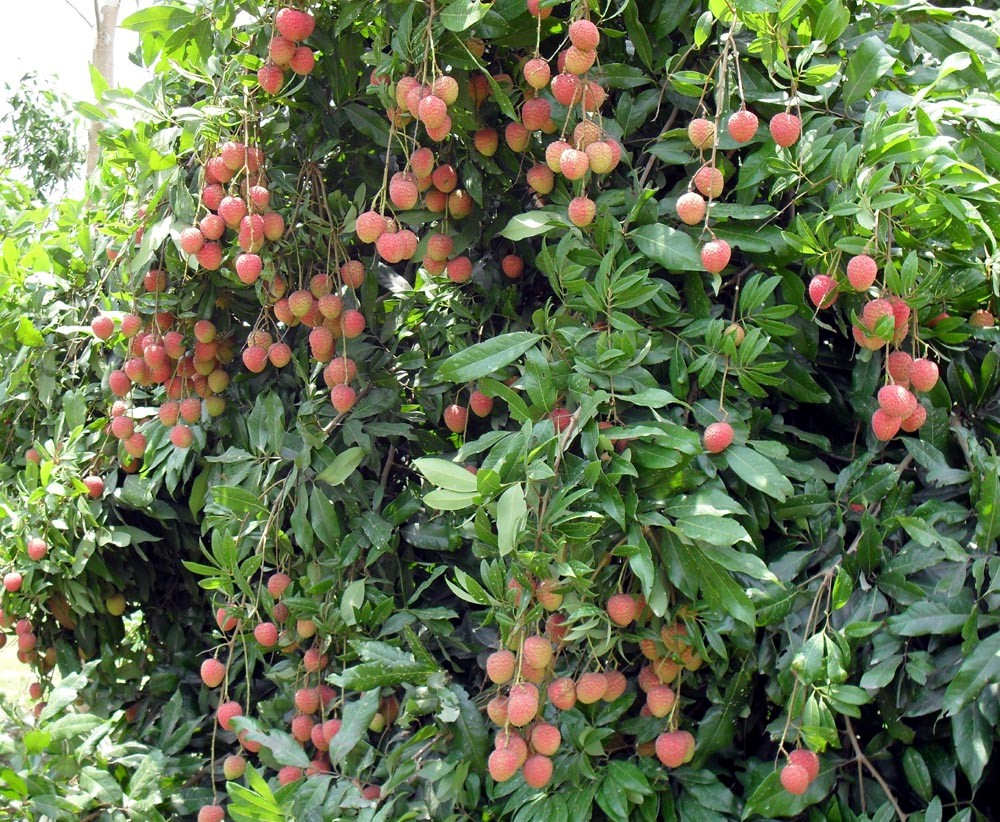 ফলের চাষ।
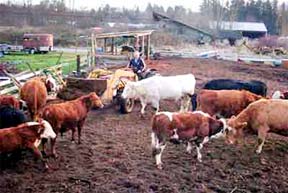 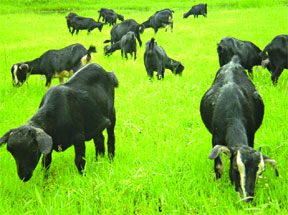 গবাদি পশু পালন।
একক কাজ – 
যুবকদের বেকার সমস্যা সমাধানের একমাত্র উপায় কি ? 
 দেশও জাতির প্রাণশক্তি ও চালিকাশক্তি কারা? 
বেকার যুব সমাজকে আত্নকর্মসংস্থানের প্রতি উদ্বুদ্ধ করার গুরু দায়িত্ব কোন মন্ত্রণালয়ের
উপর অর্পিত হয়েছে।
দলীয় কাজ- 
আত্নকর্মসংস্থানের ৩টি ক্ষেত্রের ব্যাখ্যা কর।
আত্নকর্মসংস্থানের প্রতি যুব সমাজকে উৎসাহিত করার জন্য করণীয় কাজগুলি কি কি বর্ণনা কর।
মুল্যায়ন- 
আত্নকর্মসংস্থানের কয়েকটি ক্ষেত্রের নাম বল? 
আত্নকর্মসংস্থানের জন্য কি প্রয়োজন? 
নীচের চিত্র গুলি কিসের বল? 

নীচের
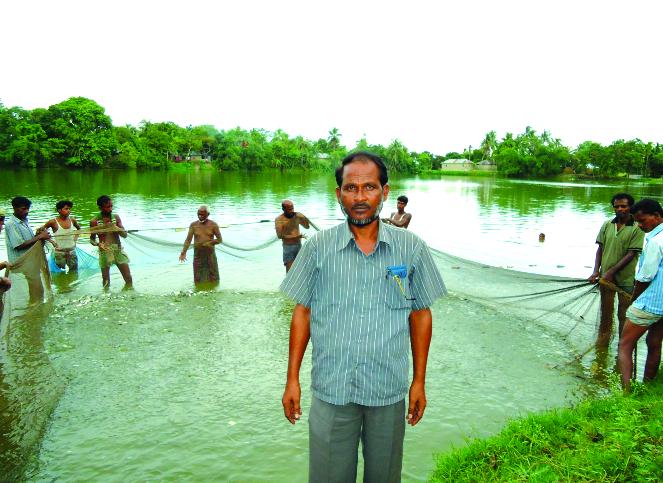 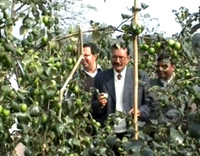 বাড়ির কাজ- 
“ আত্নকর্মসংস্থানের মাধ্যমেই জীবনে সফলতা লাভ করা যায়”উক্তিটি ব্যাখ্যা কর।
ধন্যবাদ
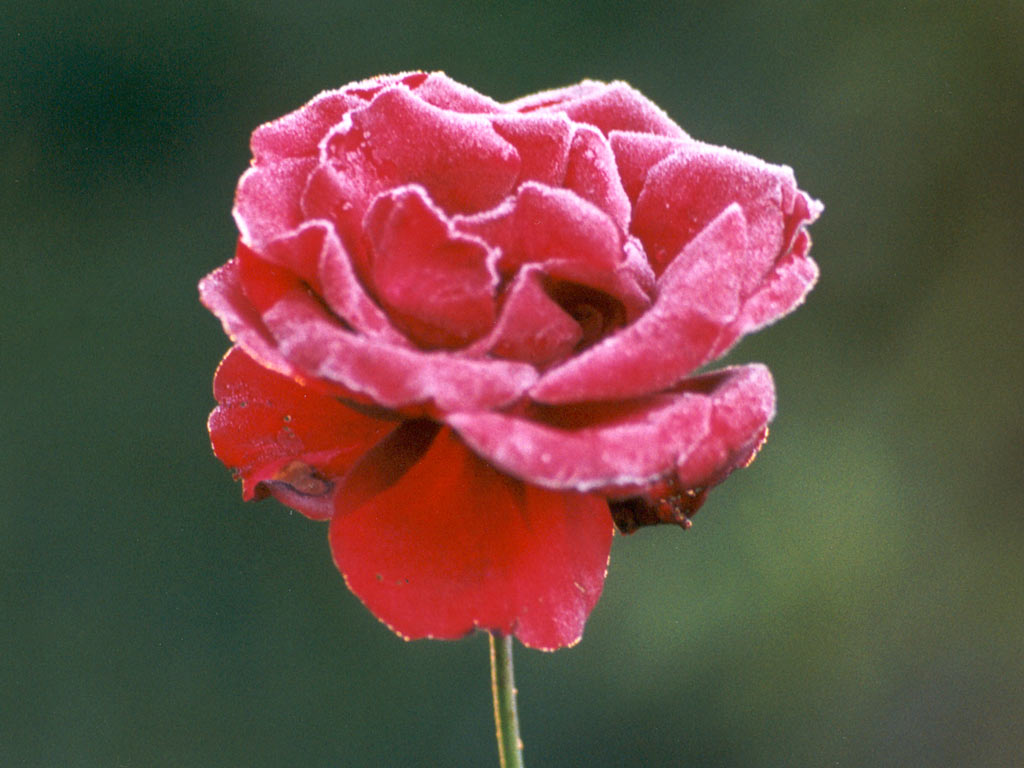